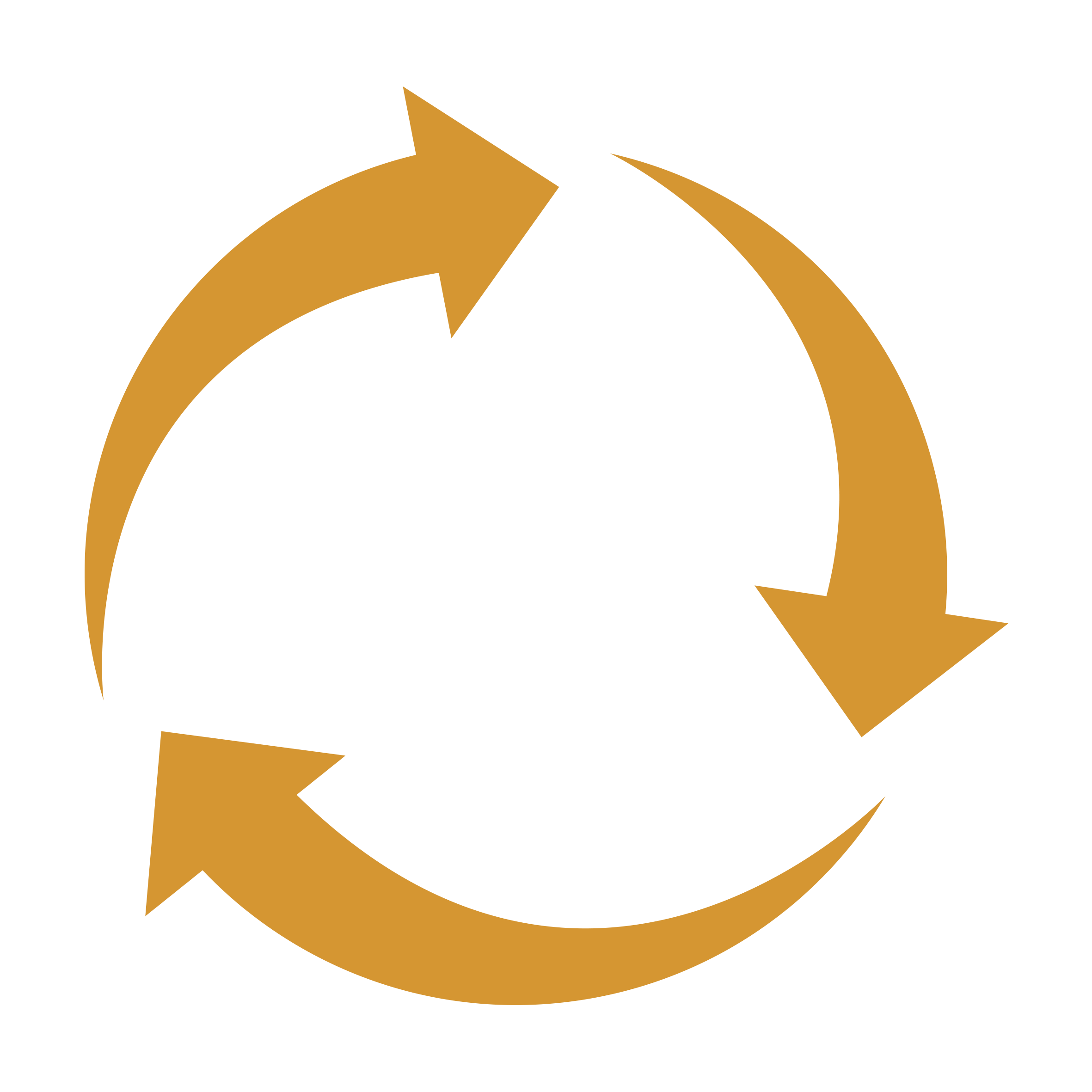 1. 
MIEUX RECYCLER
1. 
MIEUX PRODUIRE
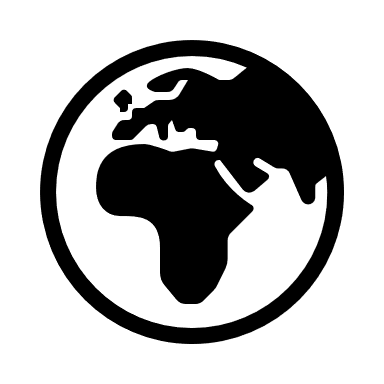 2. 
MIEUX CONSOMMER